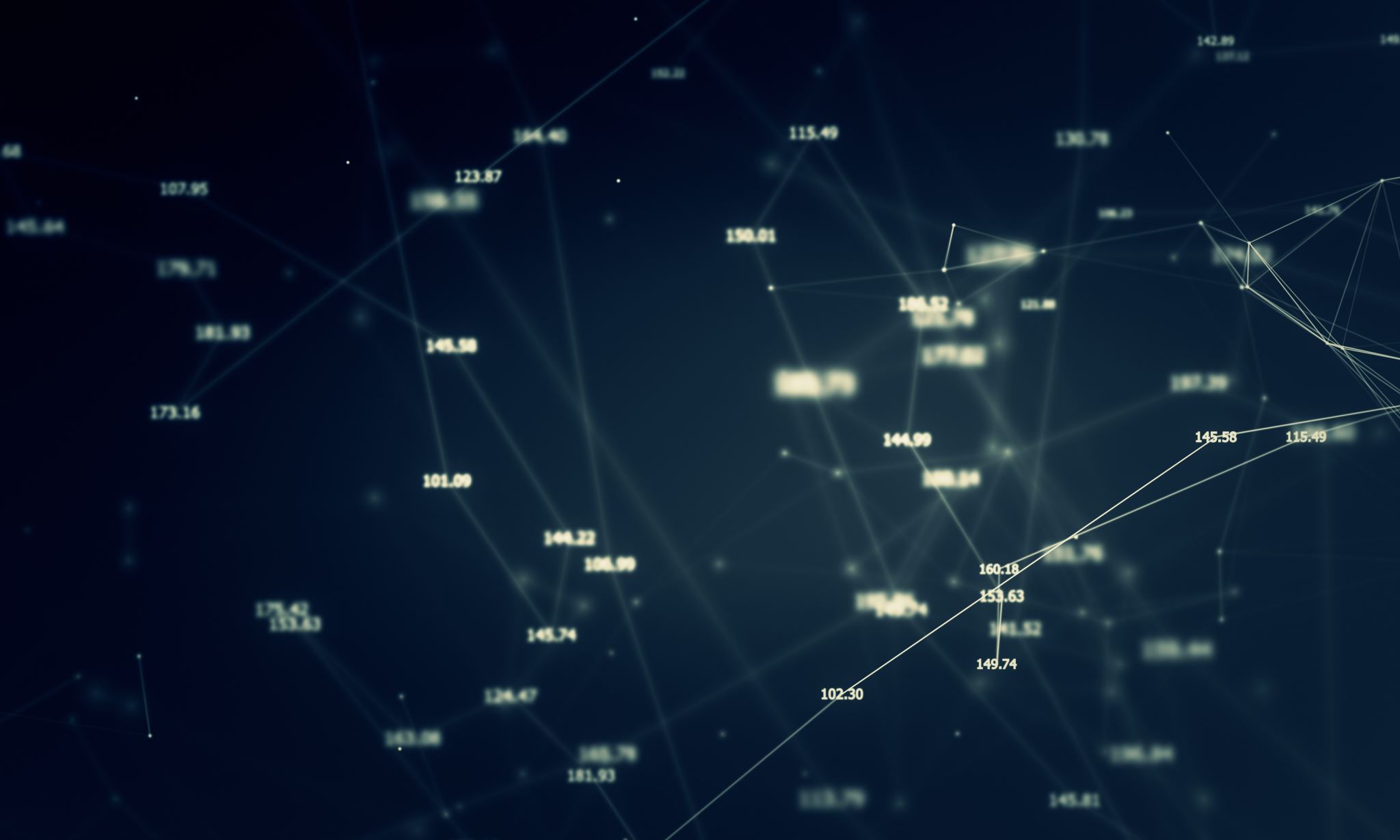 Solar powered Water Filtration System
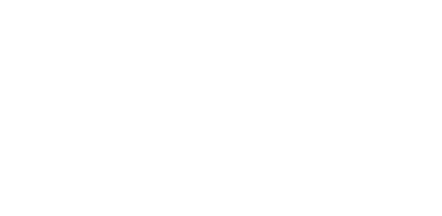 Group 24
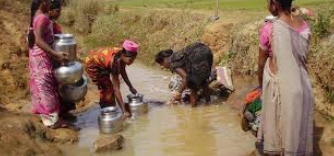 Project Motivation
https://www.thenational.ae/world/rains-or-not-india-faces-drinking-water-crisis-1.194811
-Help underdeveloped countries
-Make a difference in someone’s life
-Decrease the number of deaths
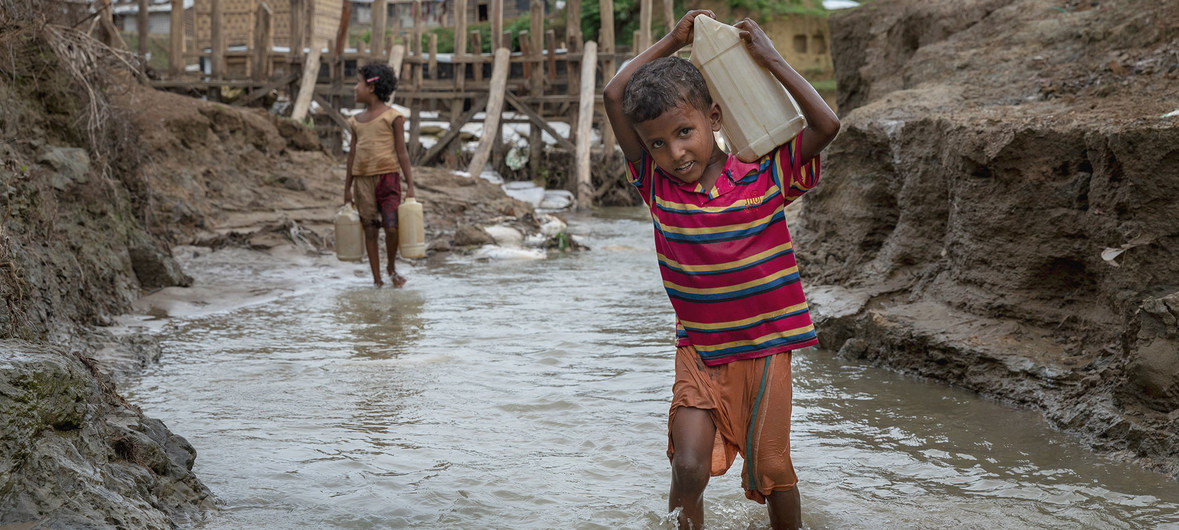 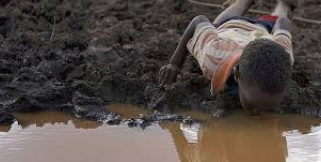 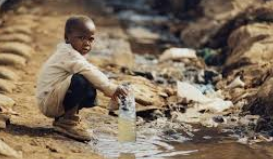 https://news.un.org/en/story/2019/08/1045051
https://www.prweb.com/releases/the_point_of_grace_academy_children_in_kenya_africa_do_not_have_access_to_clean_safe_drinking_water_cannedwater4kids_cw4k_is_trying_to_change_that/prweb15813295.htm
https://www.livemint.com/Politics/WoHowGWquof0lr7KPDV7GO/India-has-worlds-highest-inhabitants-without-safe-water-re.html
Goals and Objectives
Create a simple, efficient water filtration system with low power consumption 
-Solar panels
Make it portable
	-Small in size and lightweight
Build an Android app
	-Shows sensors data (pH, turbidity, and 
	temperature)
Quality Standards from EPA (Environmental Protection Agency)
Make it portable
	-Small in size and lightweight
https://www.epa.gov/sites/production/files/2016-06/documents/npwdr_complete_table.pdf
Quality Standards of the Air Quality Index (AQI) from EPA (Environmental Protection Agency) Cont’d.
Make it portable
	-Small in size and lightweight
https://www3.epa.gov/airnow/aqi_brochure_02_14.pdf
Quality Standards of H2O from EPA (Environmental Protection Agency) Cont’d.
Make it portable
	-Small in size and lightweight
https://www.epa.gov/sites/production/files/2018-03/documents/dwtable2018.pdf
Specifications
Block Diagram
Sediment Filter
Pre-Carbon Filter
Solar Panels
UF Filtration Membrane
Battery
Water Pump
Water Flow Sensor
Water Flow Sensor
Purified Water Outlet
UV - Chamber
pH Sensor
MCU
MCU
Power
Turbidity Sensor
Filtration System
Peripherals
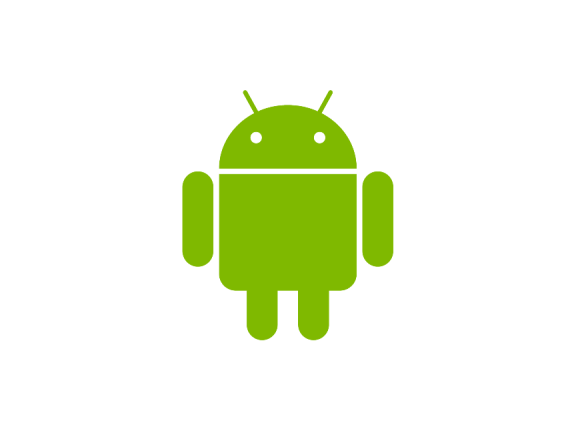 LCD Display
Bluetooth Transmitter
Filtration System
Sediment Filter
Pre-Carbon Filter
Solar Panels
UF Filtration Membrane
Battery
Water Pump
Water Flow Sensor
Water Flow Sensor
Purified Water Outlet
UV - Chamber
pH Sensor
MCU
MCU
Power
Turbidity Sensor
Filtration System
Peripherals
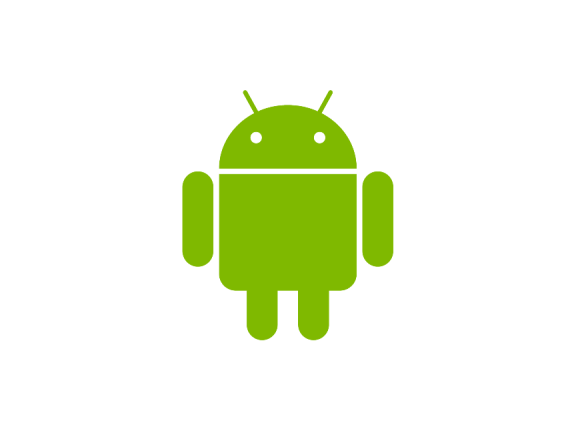 LCD Display
Bluetooth Transmitter
Water Filtration System
Consist in four different types of filters:
Sediment filter
Pre-carbon filter
Ultrafiltration membrane
Ultraviolet water purifier 
Combination of these filters ensures purified water meets all required standards
For convenience of the user the filters selected have minimum lifetime of 12 months
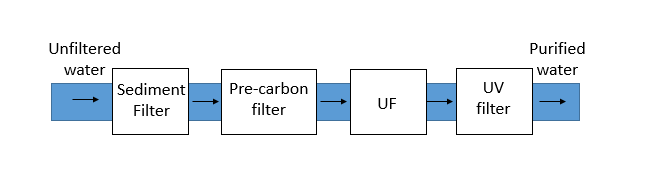 Ultraviolet filter
Selection criteria:
Large lifetime 
Low power consumption
Cheap to reduce overall cost
Overall effectiveness
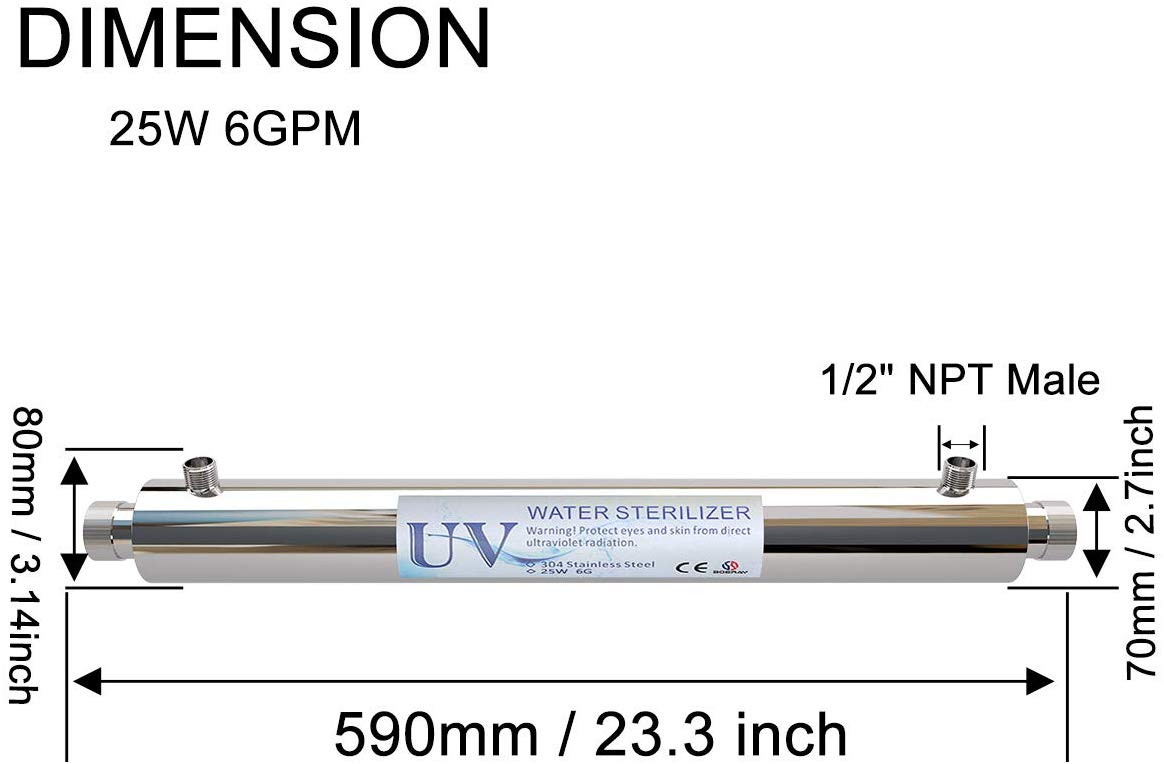 Comparison of 2 types of water Pump: 
Transfer water pump easy to maintain, more efficient, large use of energy
Submersible water pump not portable, less efficient, conserve energy
Water Pump
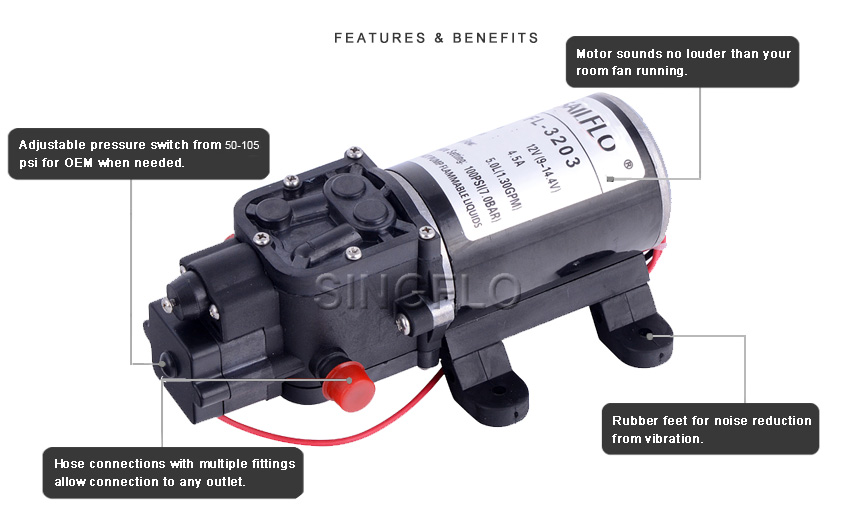 Specifications: 
Voltage: 6-12 volts
Current Drawn: 1.7 Amp 
Liters per minute: 4.3 L/min
Cost: $16.48
17cm x 10cm x 67cm
MCU
Sediment Filter
Pre-Carbon Filter
Solar Panels
UF Filtration Membrane
Battery
Water Pump
Water Flow Sensor
Water Flow Sensor
Purified Water Outlet
UV - Chamber
pH/Temperature Sensor
MCU
MCU
Power
Turbidity Sensor
Filtration System
Peripherals
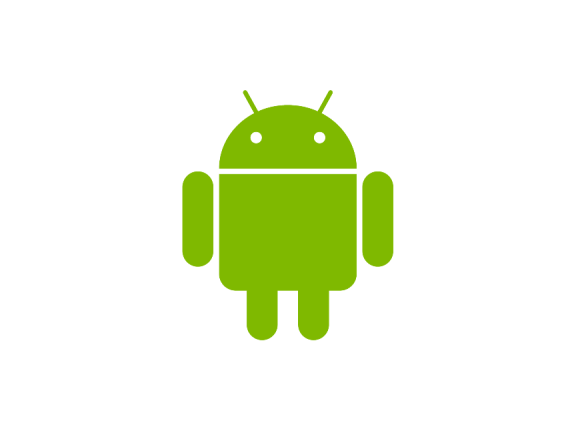 LCD Display
Bluetooth Transmitter
Microcontroller
Selection Criteria: 
 Cheap to reduce overall cost
 Enough number of pins for multiple peripherals
 Low power consumption to optimize battery lifetime
 Easy to mount on PCB
Compatibility with different types of sensors
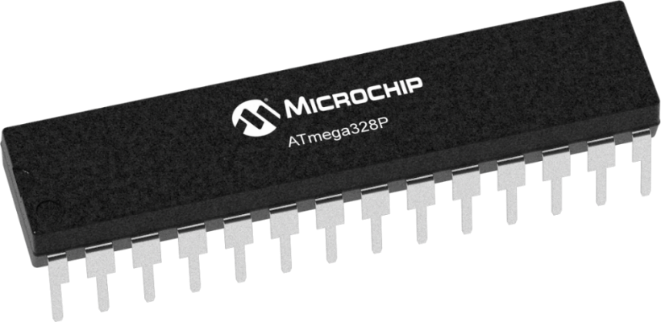 ATmega328p
• Arduino bootloader
• Compatible with multiple types of sensors
• Programmable in C
•Extensive list of hardware libraries
• Simple layout and easy to use
• Large support community
• Open source
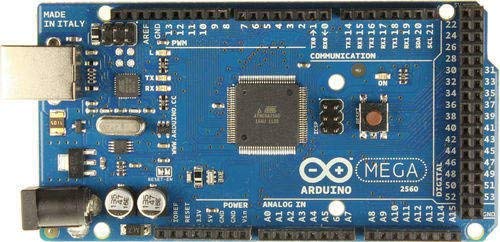 Peripherals
Sediment Filter
Pre-Carbon Filter
Solar Panels
UF Filtration Membrane
Battery
Water Pump
Water Flow Sensor
Water Flow Sensor
Purified Water Outlet
UV - Chamber
pH Sensor
MCU
MCU
Power
Turbidity Sensor
Filtration System
Peripherals
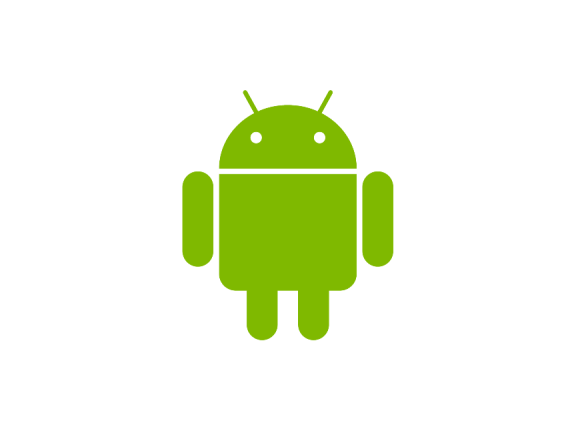 LCD Display
Bluetooth Transmitter
Wireless Technology Selection
In order for the microcontroller to send the information received from the sensors to a mobile device a wireless communication is needed
Selection criteria:
Easy to connect to devices
Low power consumption
No need of internet connection
Easier to implement in microcontroller environment
Bluetooth module comparison
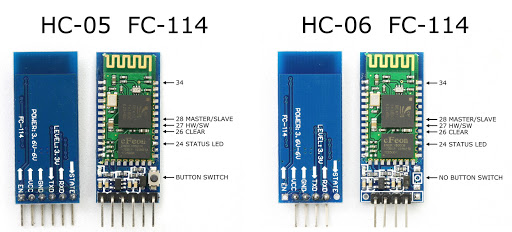 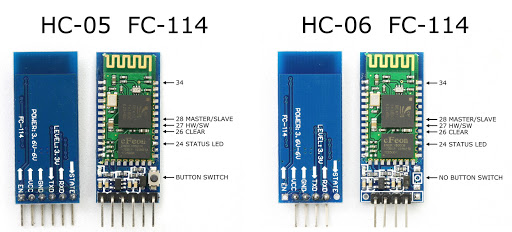 Turbidity Sensor
Selection Criteria:
Low power consumption
Low price
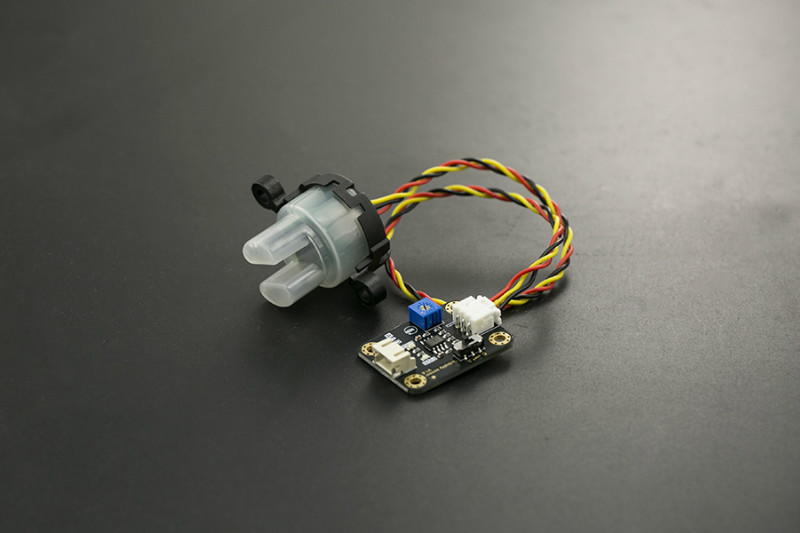 DFRobot Gravity SEN0189: Available from DFRobot.com
https://www.dfrobot.com/product-1394.html
pH Sensor
Selection Criteria:
Low power consumption
Low price
Waterproof
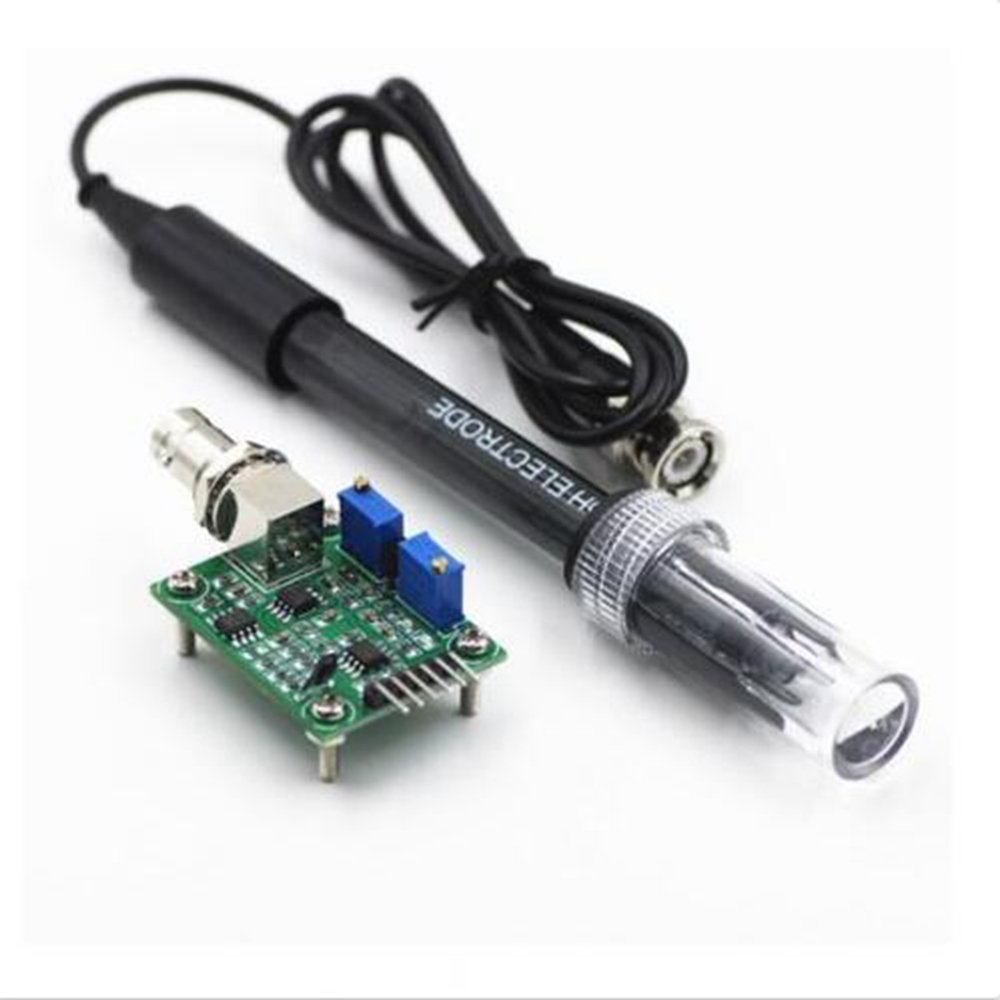 GAOHOU Probe BNC: Available from Amazon.com
https://www.amazon.com/GAOHOU-PH0-14-Detect-Electrode-Arduino/dp/B0799BXMVJ
Water Flow Sensor
Selection Criteria:
Low power consumption
Low price
Durability
Water flow rate measuring capacity
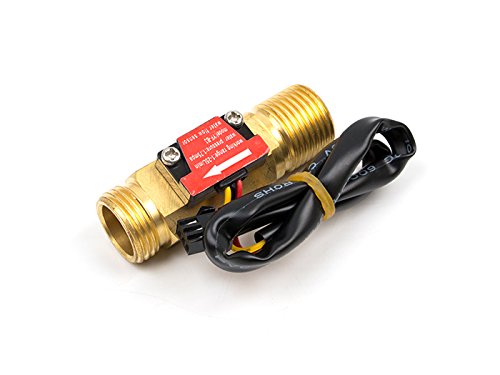 Water Flow Sensor YF-B3:  Available from Seeedstudio.com
https://www.seeedstudio.com/Water-Flow-Sensor-YF-B3-p-2880.html
LCD Screen
LCD 16x02 screen module

System is designed so it can be operated without the application.
The LCD screen will display the readings from the sensors and alert the user in case there is a problem with the system.
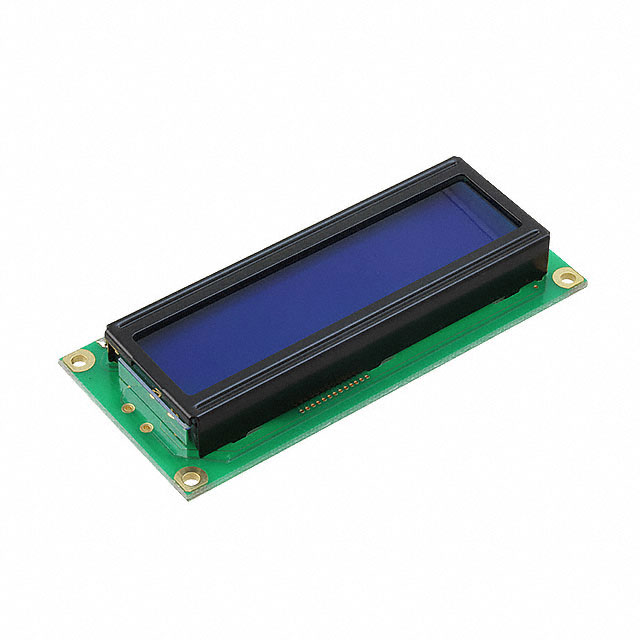 https://www.digikey.com/product-detail/en/mikroelektronika/MIKROE-55/1471-1236-ND/4495600?utm_adgroup=Accessories&gclid=CjwKCAjwvtX0BRAFEiwAGWJyZOwM39n_hSP3fWXW6l0F4G0A0QhQG5_s9Y7RydgSesNh8aurzWGtcRoCvqsQAvD_BwE
Power
Sediment Filter
Pre-Carbon Filter
Solar Panels
UF Filtration Membrane
Battery
Water Pump
Water Flow Sensor
Water Flow Sensor
Purified Water Outlet
UV - Chamber
pH Sensor
MCU
MCU
Power
Turbidity Sensor
Filtration System
Peripherals
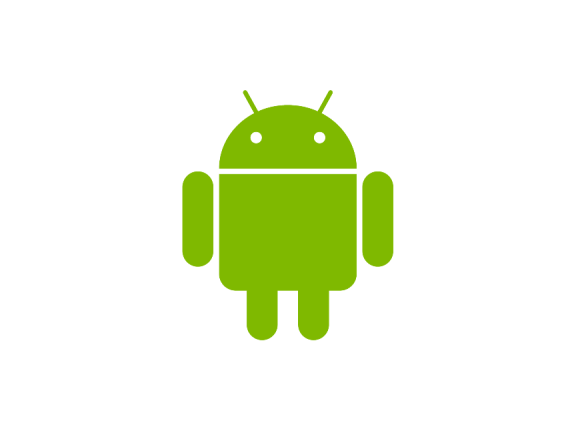 LCD Display
Bluetooth Transmitter
Solar Panels
Comparison of 3 types of solar panels: 
Monocrystalline Cells- Small, highest efficiency, very portable
Polycrystalline Cells-Large in size (heavy), less efficient, not portable
Thin Film Cells-Large in size, less efficient, not portable
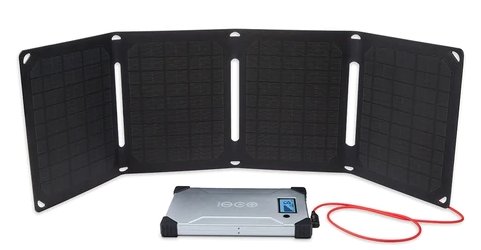 Specifications: 
19 % efficiency rates, 16V output, peak current of 1.1 A, and peak power of 19.8 W
Has a built-in USB port
Battery
BatteryOmars 2400 mAH 80WPortable power bank
Specification 
Capacity : 24,000 mAh / 80 Watt Hours
Output: 2-A USB 5V 2.1A 
 AC output
Battery Type: Li-Polymer
DC Input:16.8V/2.0A
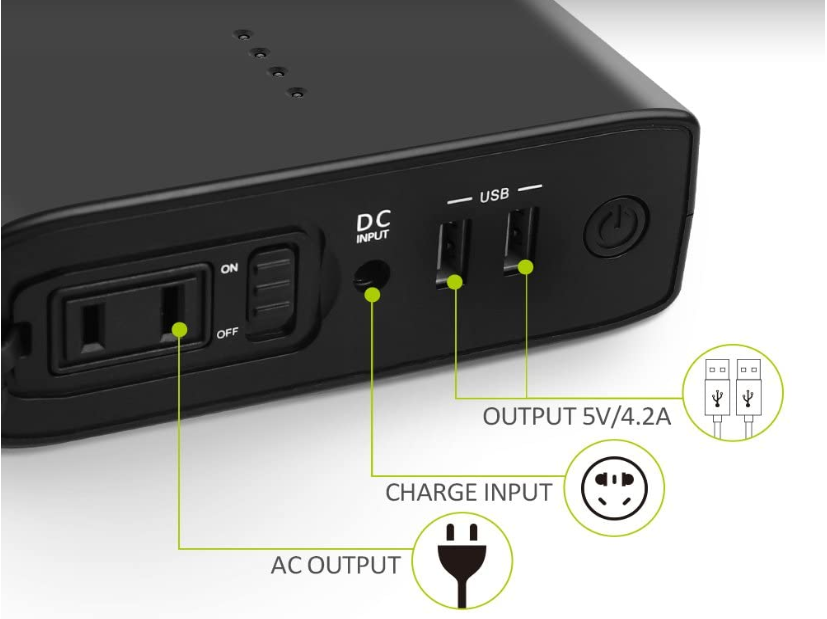 Dimensions  
Size : 4.91*7.4*1.73 inches (124.8x188x44mm)
Weight : 2 pounds (907g)
https://www.omars.com/
Protection: Short Circuit, Over Charge, Over Discharge, Over    Current, Over Temperature
Very light weight 2 pounds
2.5-3 hours from included  additional AC charger
Safe for air travel
No need for charge controller (MPPT). 
Battery features always ON mode
Advantages
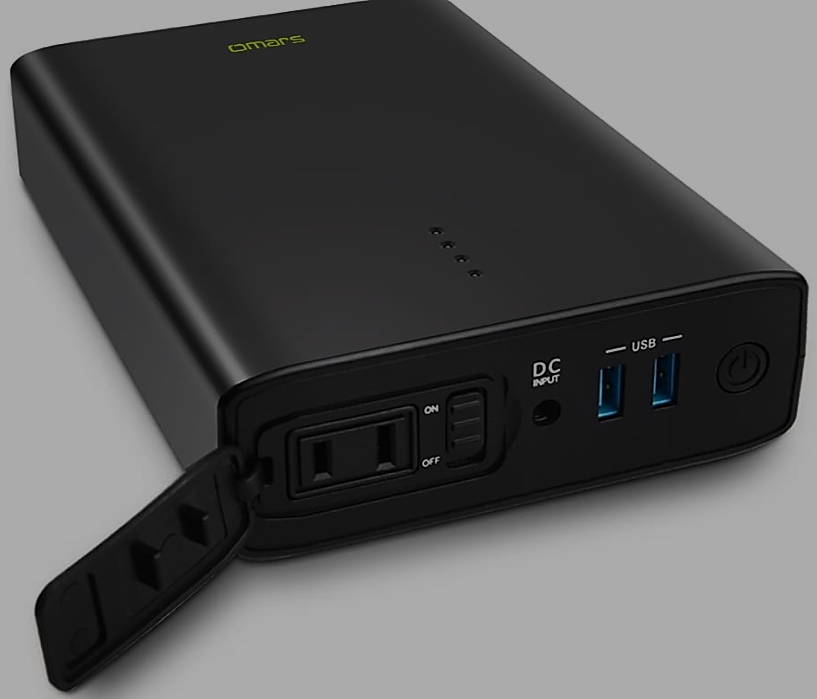 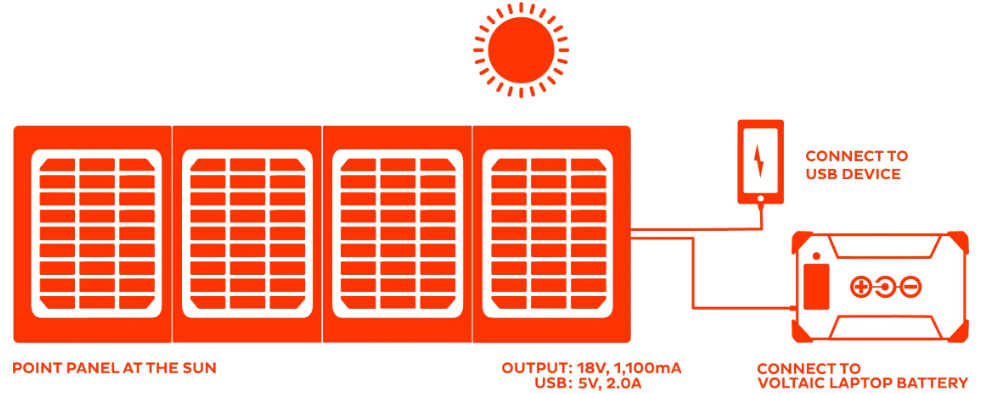 https://www.omars.com/
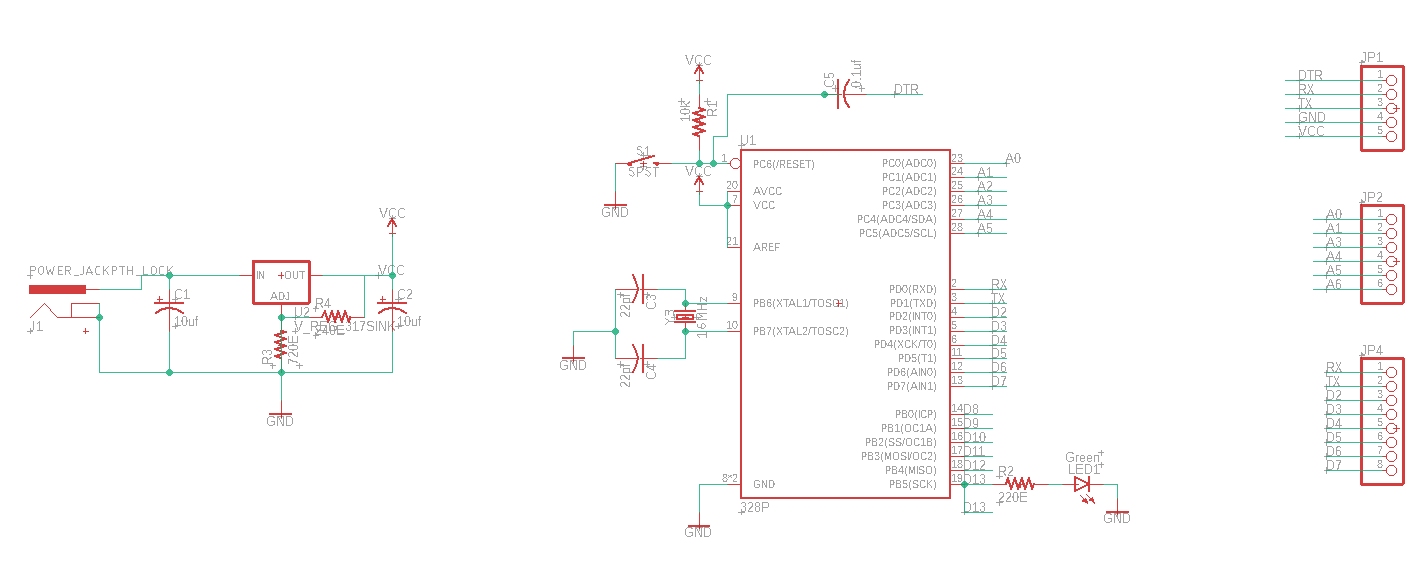 PCB schematic
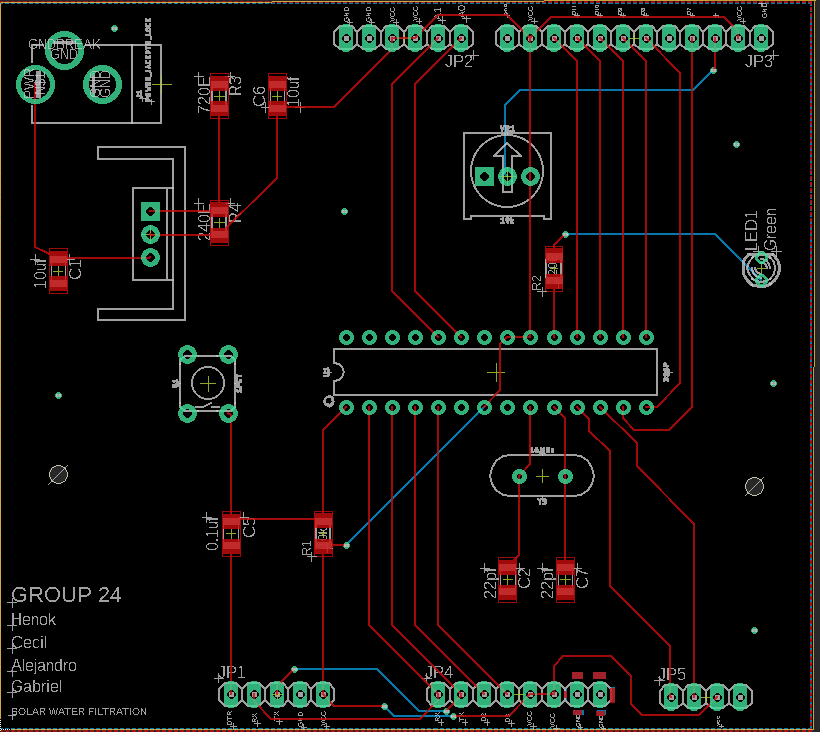 PCB Layout
Sensor Testing
The pH sensor is tested by measuring the pH in liquids with know pH concentrations.
We used vinegar, distilled water and salted water for our tests.
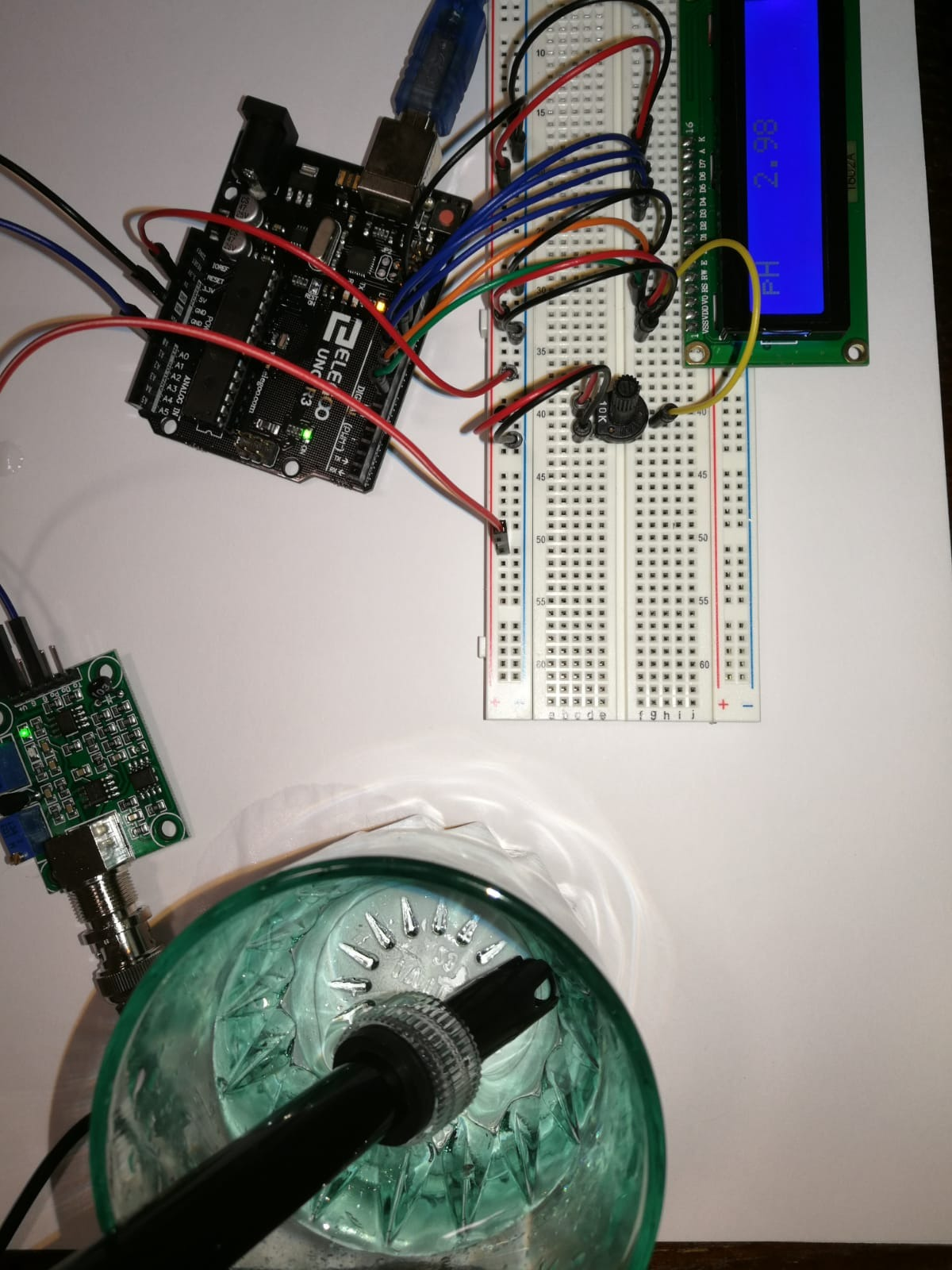 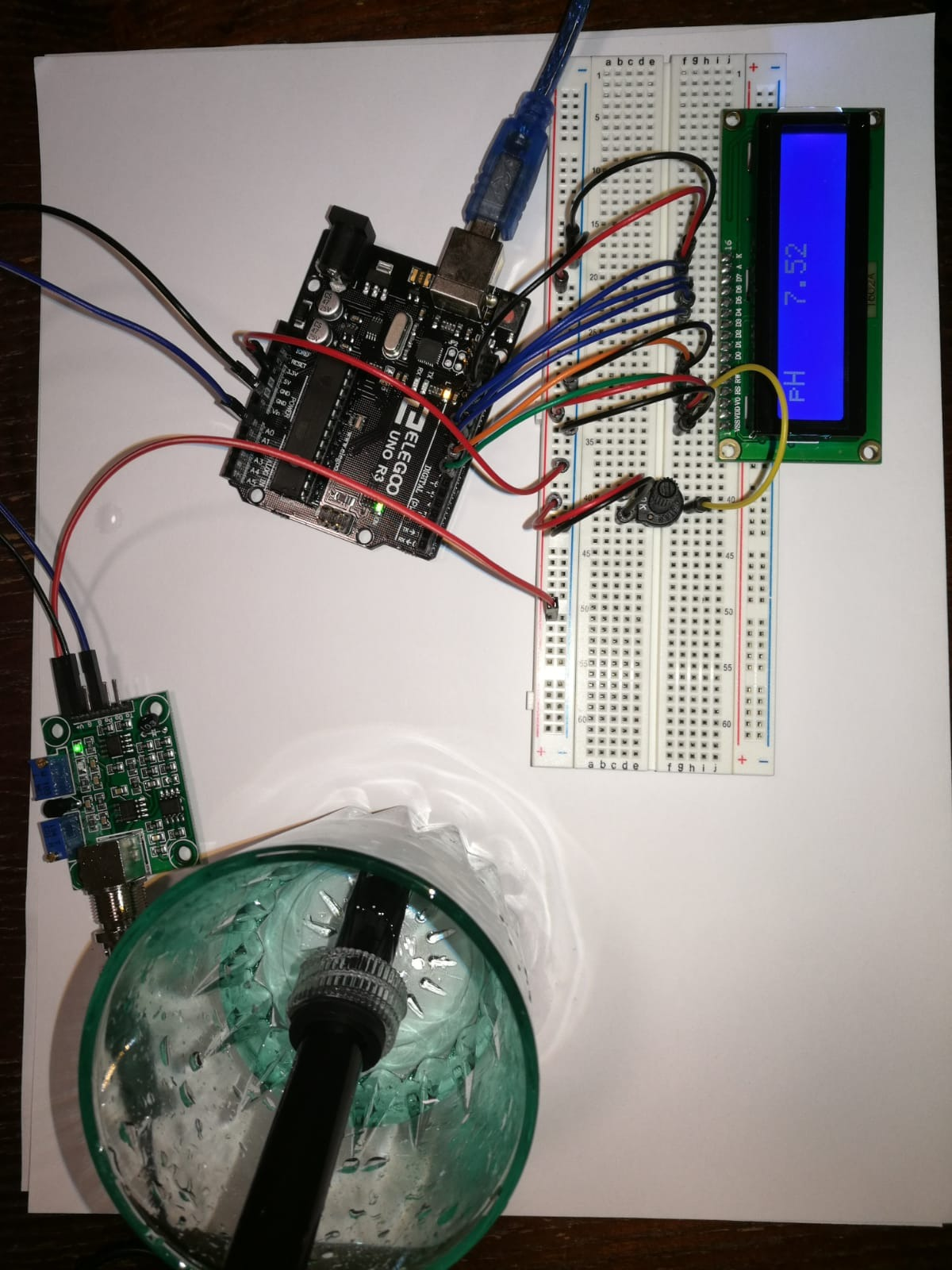 Sensor Testing
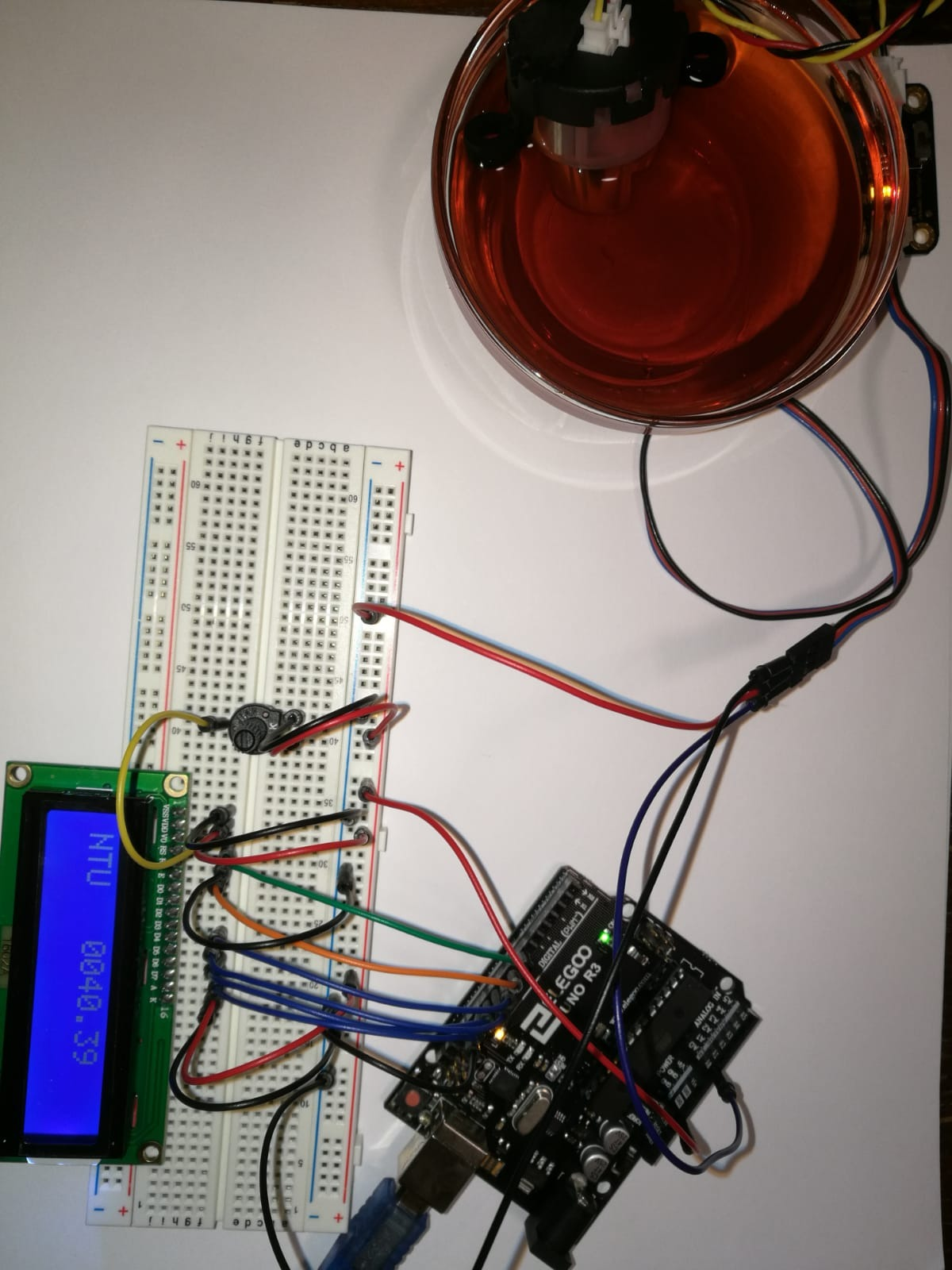 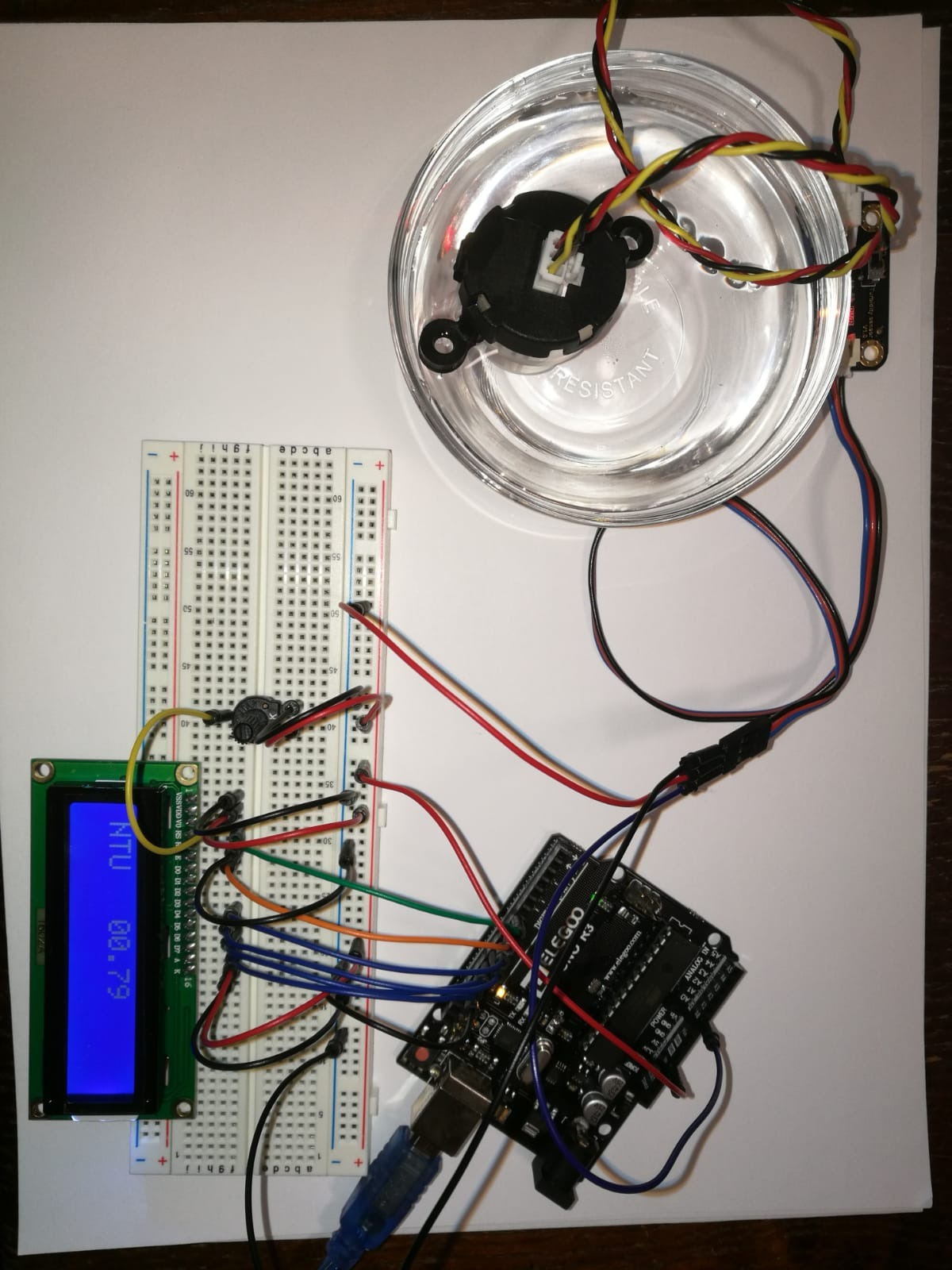 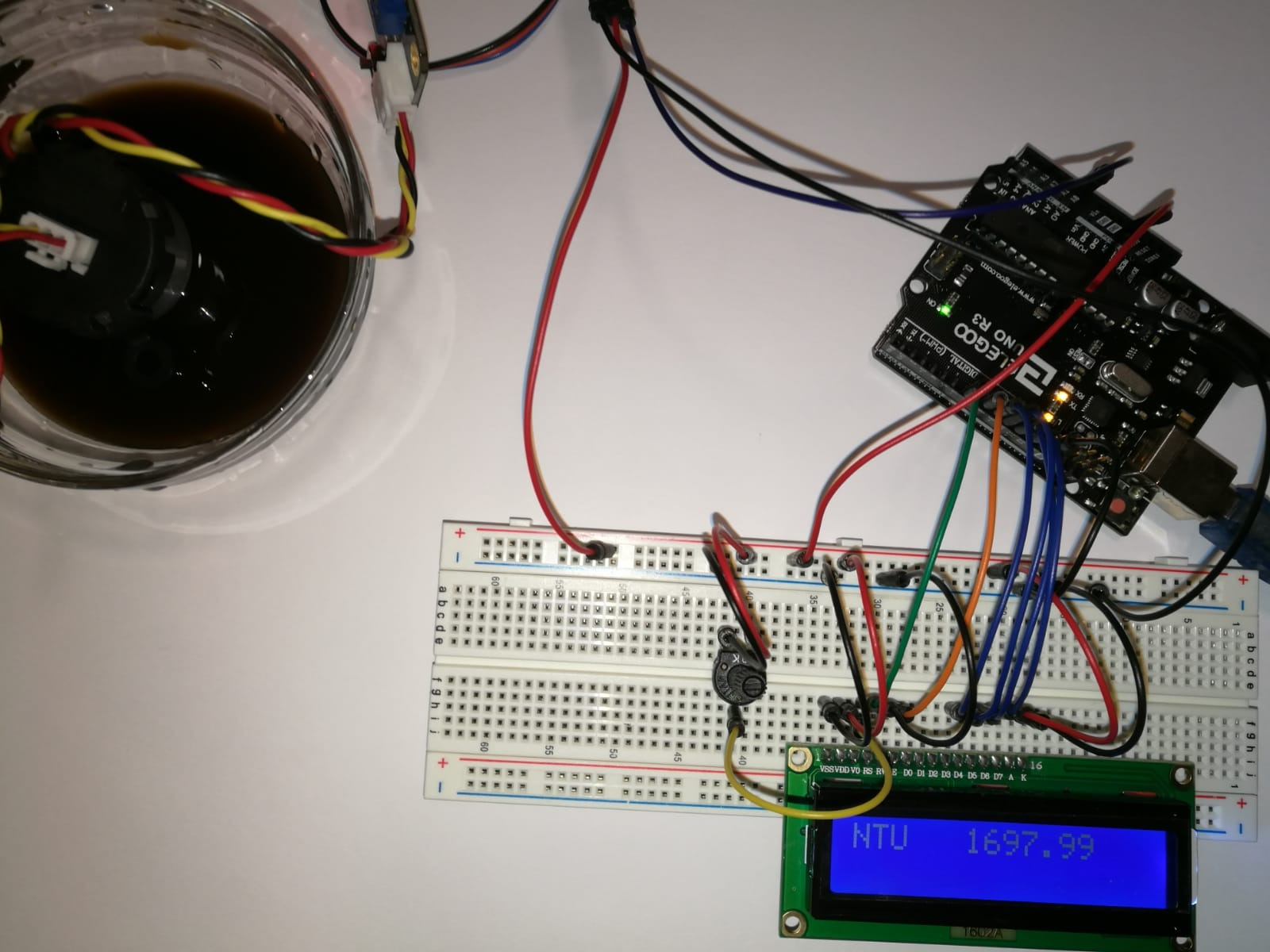 The turbidity sensor measures the amount of particles suspended in the water. 
The unit for turbidity measurement is called NTU.
The higher amount of particles in the water, the higher the NTU value.
Software Testing
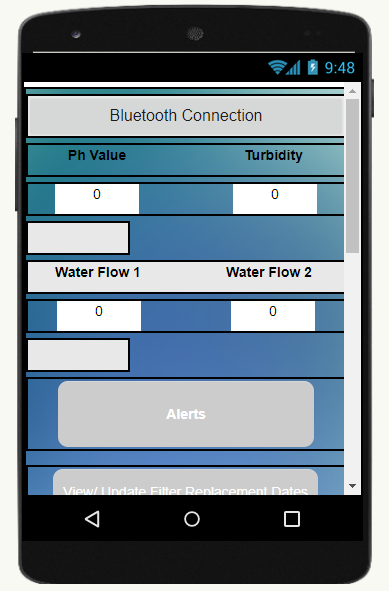 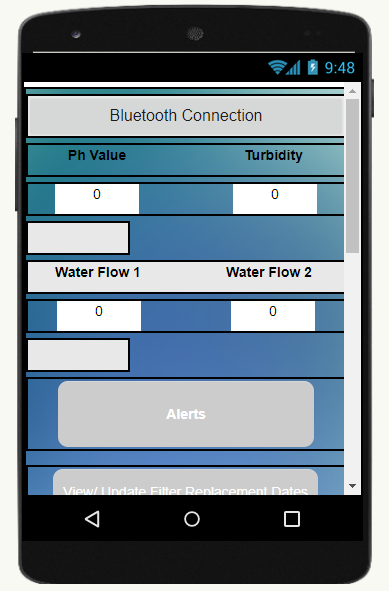 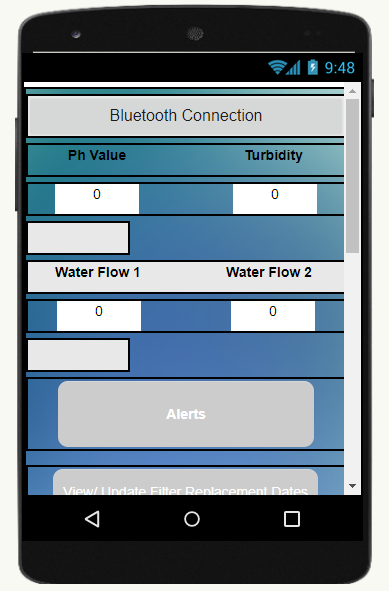 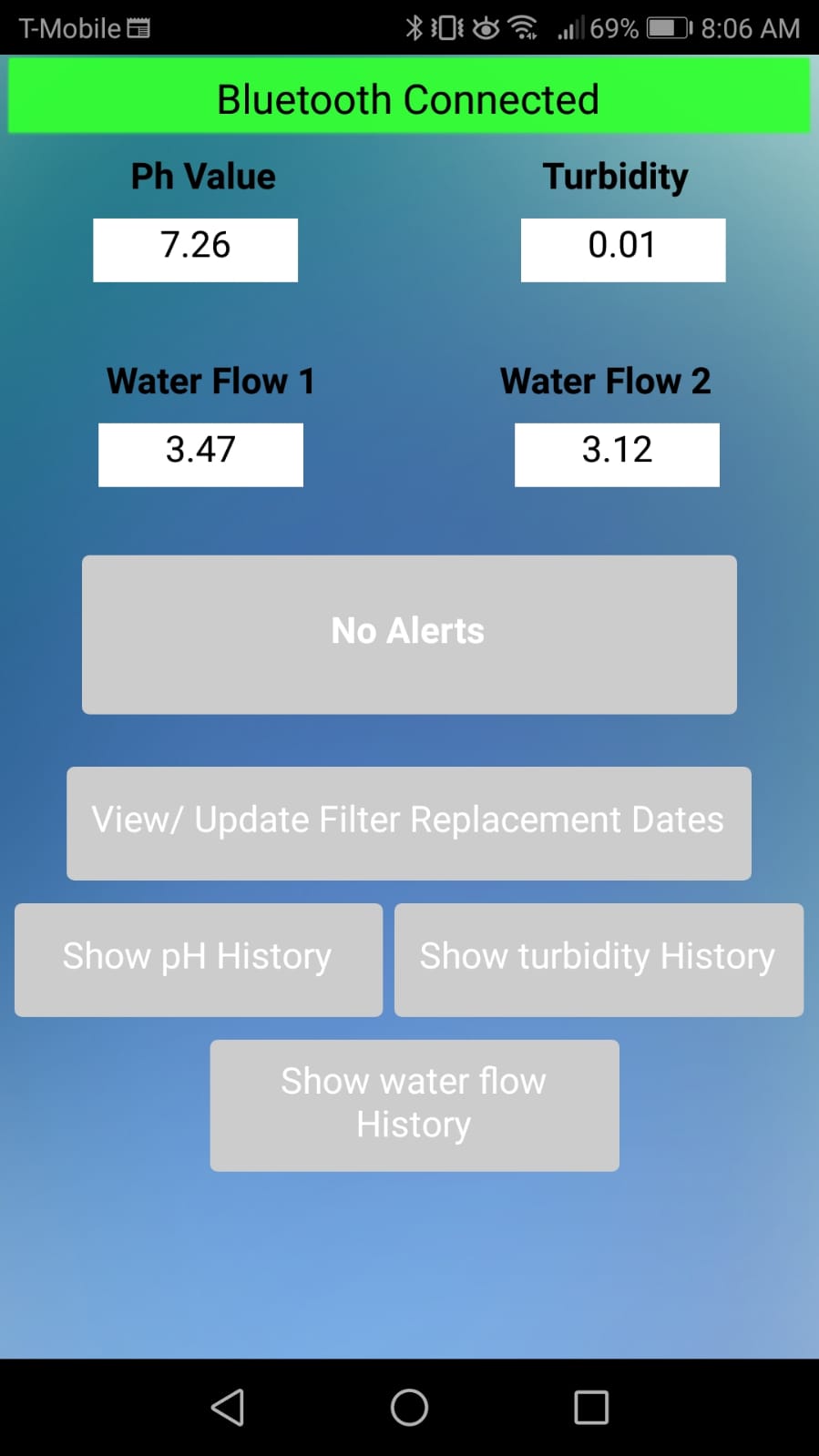 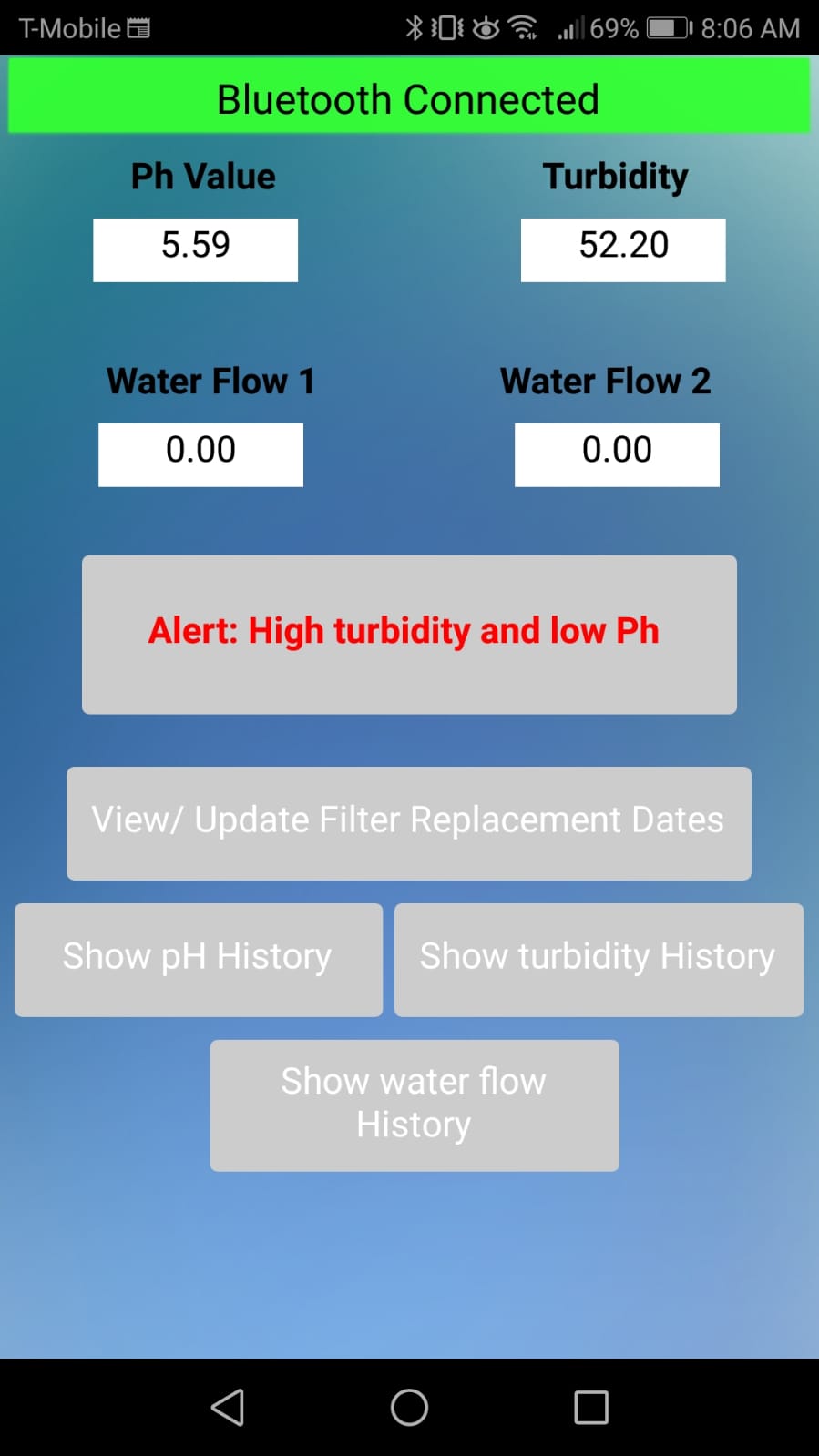 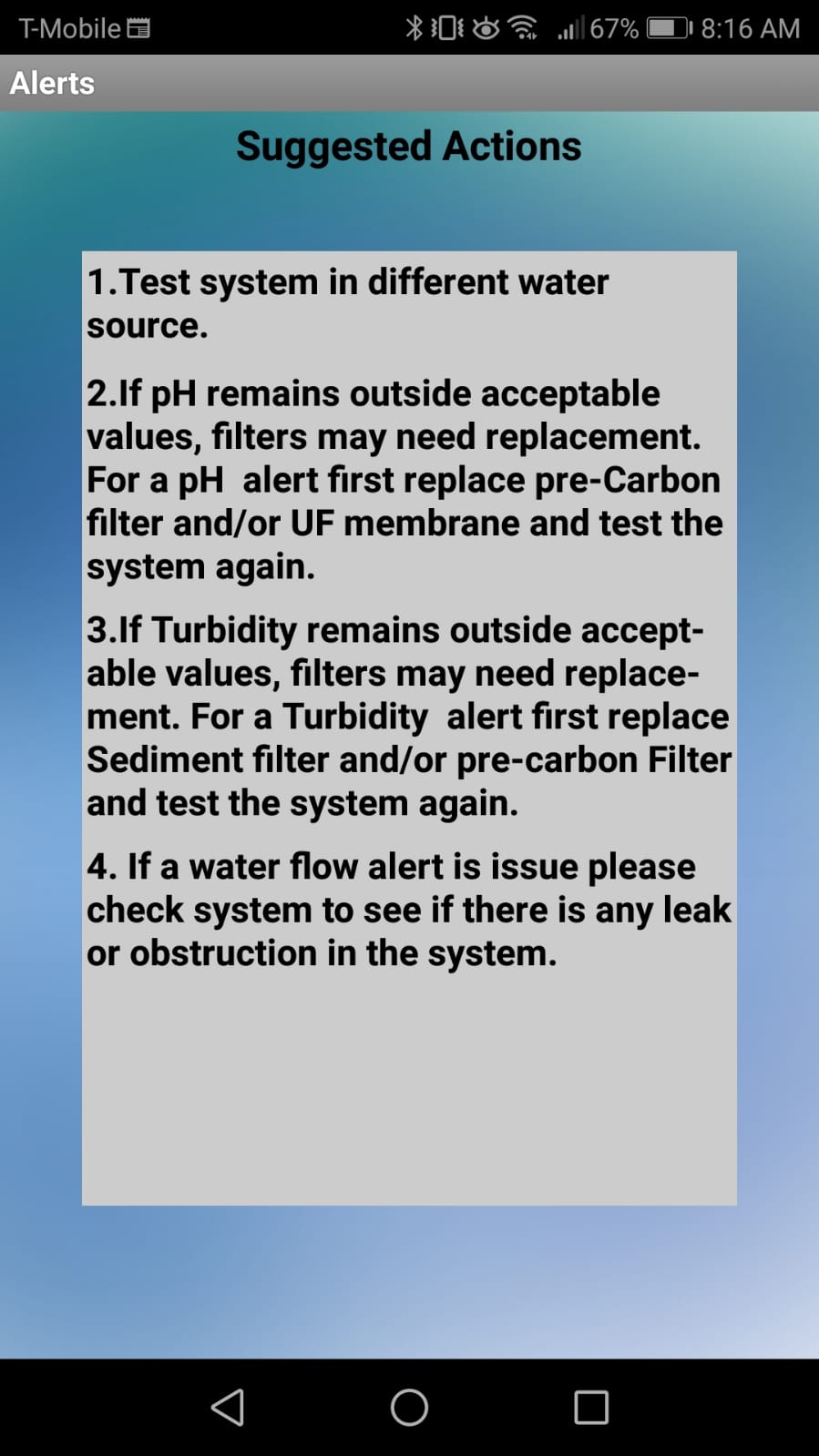 Software Testing
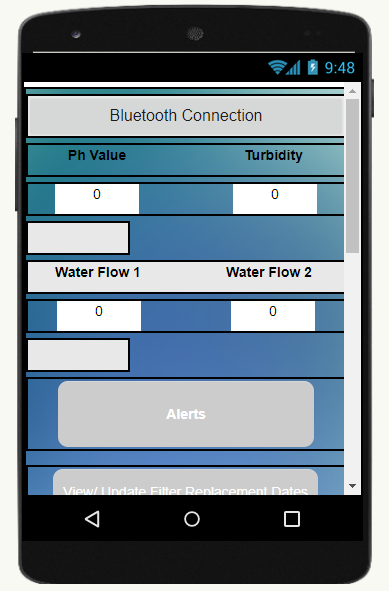 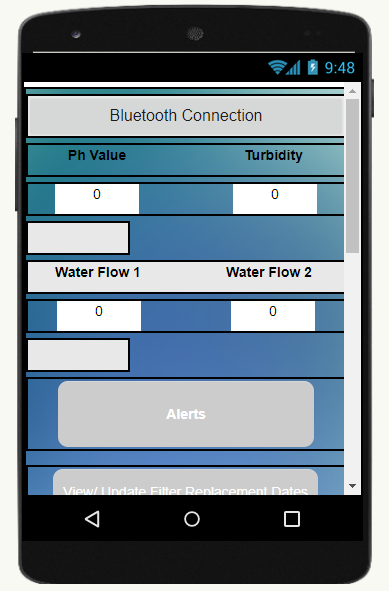 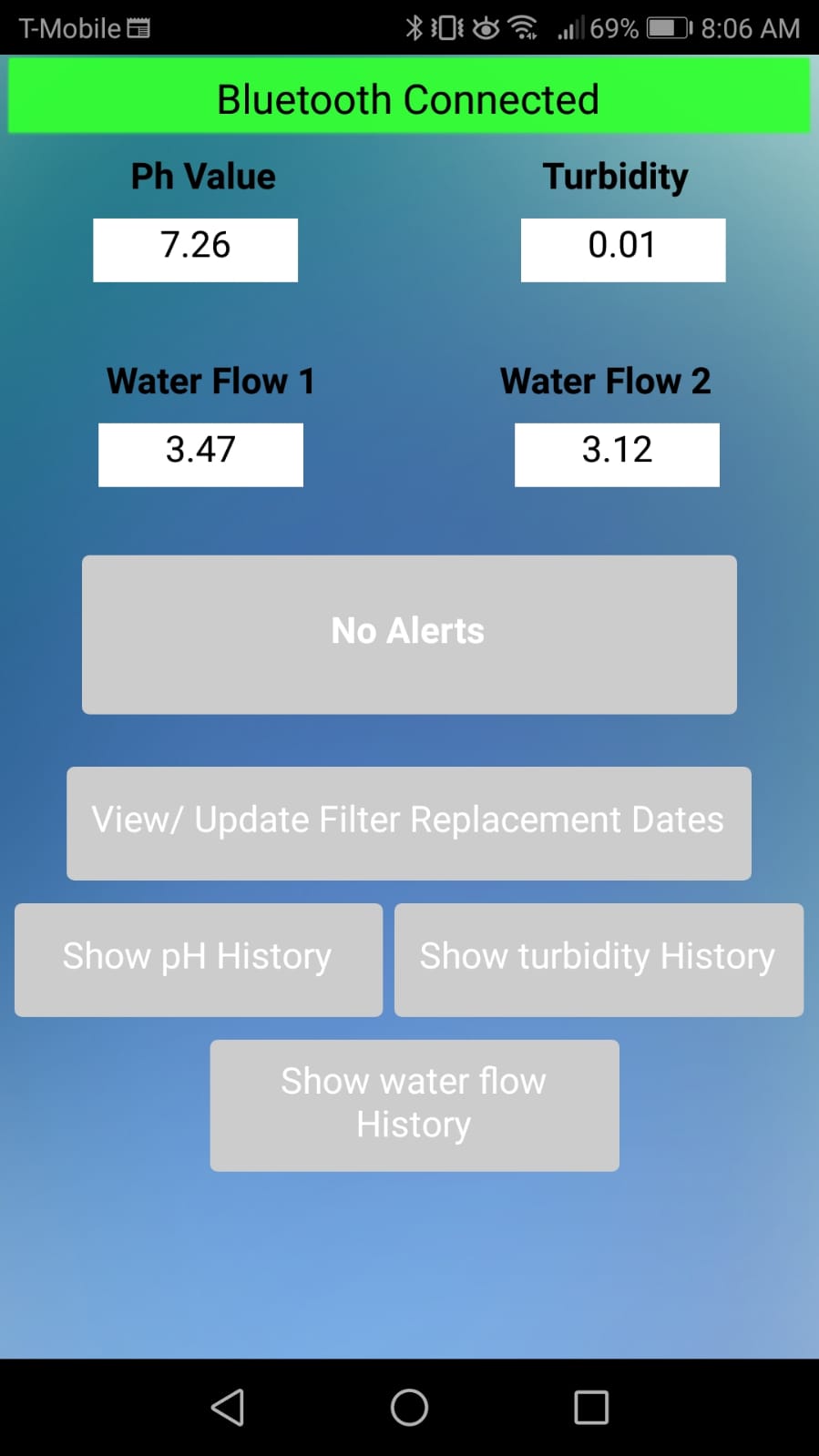 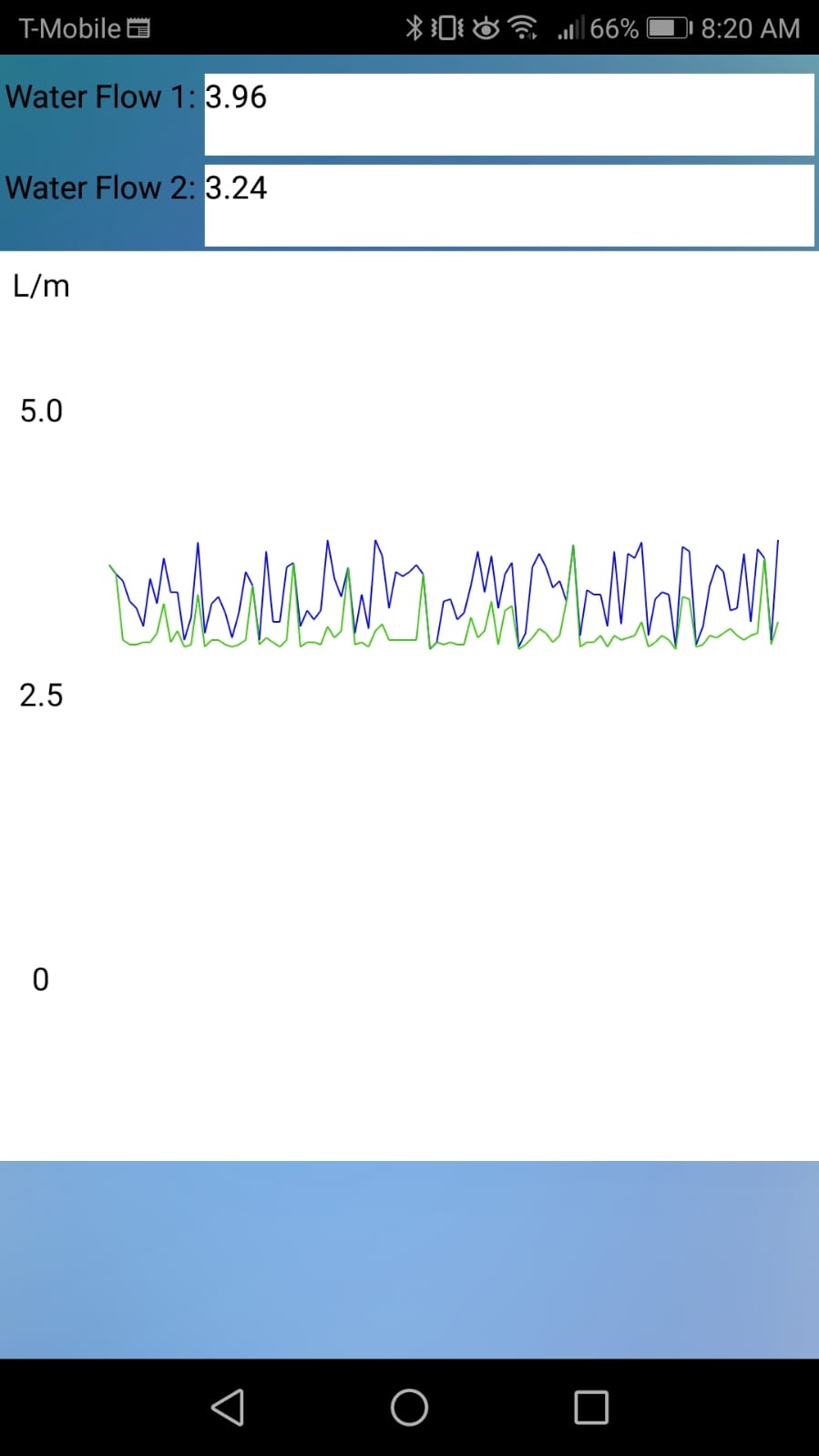 Work  Distribution
Primary task         
Secondary task    
Access to laboratory due to covid-19 pandemic
Shipment delays 
Water leaks
Project constraints
UV- Filter 
Powers from Ac – 120V 
Need for additional circuitry
Project Expenses
Progress …
Any Questions… ?